UBND QUẬN LONG BIÊN
TRƯỜNG MẦM NON HỒNG TIẾN
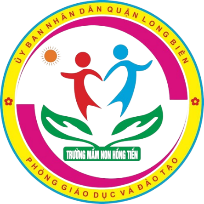 TÌM HIỂU 
  VỀ CÔNG VIỆC CỦA MẸ
i love momy
Lứa tuổi: MGN (4-5 tuổi)
Giáo viên: Hoàng Thị Mai Hương
Hát bài hát: Múa cho mẹ xem
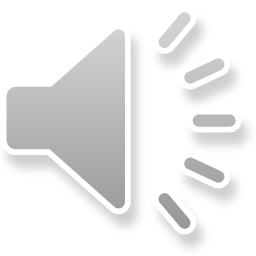 Nhạc:
Hai bàn tay của em đây em múa cho mẹ xem.
Hai bàn tay của em như hai con bướm xinh xinh.
Khi em giơ tay lên là bướm xinh bay múa.
Khi em đưa tay xuống con bướm đậu trên cành hồng.
Buổi sáng mẹ thường làm gì?
Sau khi cho các con ăn xong, mẹ thường làm gì?
Cuối tuần mẹ thường làm gì?
Buổi tối mẹ thường làm gì?
Mẹ của con mới sinh em bé, con thấy mẹ làm những việc gì?
Khi mang bầu, sức khỏe của mẹ như thế nào?
Hẹn gặp lại các bé ở hoạt động tiếp theo!